Lecture 15: Text Classification & Naive Bayes
1
Formal definition of TC: Training
Given:
A document set X
Documents are represented typically in some type of high-dimensional space.
A fixed set of classes C = {c1, c2, . . . , cJ}
The classes are human-defined for the needs of an application (e.g., relevant vs. nonrelevant).
A training set D of labeled documents with each labeled document <d, c> ∈ X × C
Using a learning method or learning algorithm, we then wish to
learn a classifier ϒ that maps documents to classes:
                                                   ϒ : X → C
2
2
Formal definition of TC: Application/Testing
Given: a description d ∈ X of a document Determine: ϒ (d) ∈ C, 
	 that is, the class that is most appropriate for d
3
3
Examples of how search engines use classification
Language identification (classes: English vs. French etc.)
The automatic detection of spam pages (spam vs. nonspam)
Topic-specific or vertical search – restrict search to a “vertical” like “related to health” (relevant to vertical vs. not)
4
4
Classification methods: Statistical/Probabilistic
This was our definition of the classification problem – text classification as a learning problem
(i) Supervised learning of a the classification function ϒ and 
    (ii) its application to classifying new documents
We will look at doing this using Naive Bayes
requires hand-classified training data
But this manual classification can be done by non-experts.
5
5
Derivation of Naive Bayes rule
We want to find the class that is most likely given the document:



Apply Bayes rule






Drop denominator since P(d) is the same for all classes:
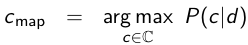 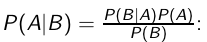 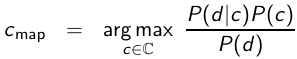 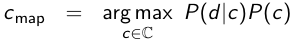 6
6
Too many parameters / sparseness
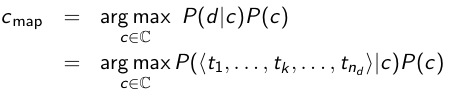 There are too many parameters                                             , one for each unique combination of a class and a sequence of words.
We would need a very, very large number of training examples to estimate that many parameters.
This is the problem of data sparseness.
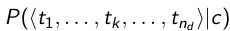 7
7
Naive Bayes conditional independence assumption
To reduce the number of parameters to a manageable size, we
make the Naive Bayes conditional independence assumption:




We assume that the probability of observing the conjunction of
attributes is equal to the product of the individual probabilities
P(Xk = tk |c).
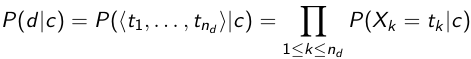 8
8
The Naive Bayes classifier
The Naive Bayes classifier is a probabilistic classifier.
  We compute the probability of a document d being in a class c     
    as  follows:

nd is the length of the document. (number of tokens)
P(tk |c) is the conditional probability of term tk occurring in a
  document of class c
P(tk |c) as a measure of how much evidence tk contributes
   that c is the correct class.
P(c) is the prior probability of c.
If a document’s terms do not provide clear evidence for one
    class vs. another, we choose the c with highest P(c).
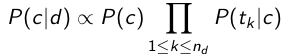 9
9
Maximum a posteriori class
Our goal in Naive Bayes classification is to find the “best” class.
The best class is the most likely or maximum a posteriori (MAP) class cmap:
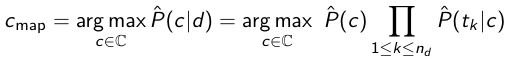 10
10
Parameter estimation take 1: Maximum likelihood
Estimate parameters           and                from train data: How?
Prior:

Nc : number of docs in class c; N: total number of docs
Conditional probabilities:


Tct is the number of tokens of t in training documents from class c  (includes multiple occurrences)
We’ve made a Naive Bayes independence assumption here:
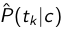 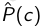 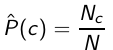 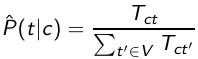 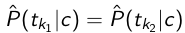 11
11
The problem with maximum likelihood estimates: Zeros
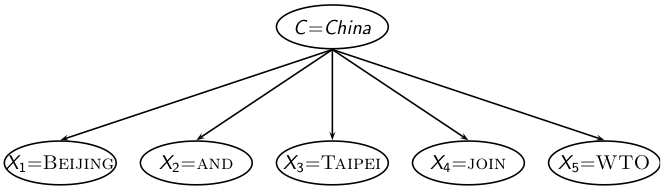 P(China|d) ∝ P(China) ・ P(BEIJING|China) ・ P(AND|China)
                             ・ P(TAIPEI|China) ・ P(JOIN|China) ・ P(WTO|China)

If WTO never occurs in class China in the train set:
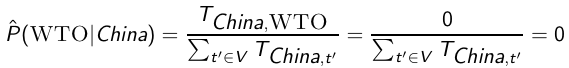 12
12
The problem with maximum likelihood estimates: Zeros
(cont)
If there were no occurrences of WTO in documents in class China, we’d get a zero estimate:



→ We will get P(China|d) = 0 for any document that contains WTO!
Zero probabilities cannot be conditioned away.
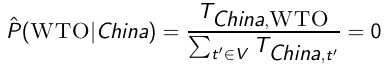 13
13
To avoid zeros: Add-one smoothing
Before:



Now: Add one to each count to avoid zeros:



B is the number of different words (in this case the size of the vocabulary: |V | = M)
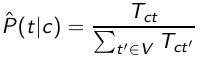 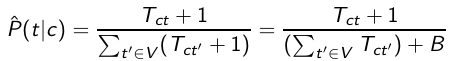 14
14
To avoid zeros: Add-one smoothing
Estimate parameters from the training corpus using add-one smoothing
For a new document, for each class, compute sum of (i) log of prior and (ii) logs of conditional probabilities of the terms
Assign the document to the class with the largest score
15
15
Exercise
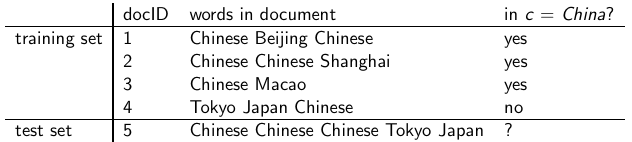 Estimate parameters of Naive Bayes classifier
Classify test document
16
16
Example: Parameter estimates
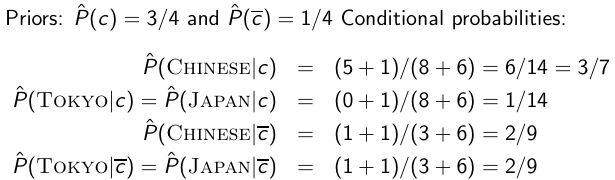 The denominators are (8 + 6) and (3 + 6) because the lengths of
textc and            are 8 and 3, respectively, and because the constant
B is 6 as the vocabulary consists of six terms.
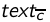 17
17
Example: Classification
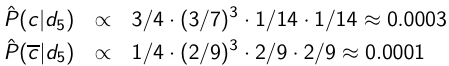 Thus, the classifier assigns the test document to c = China. The
reason for this classification decision is that the three occurrences
of the positive indicator CHINESE in d5 outweigh the occurrences
of the two negative indicators JAPAN and TOKYO.
18
18